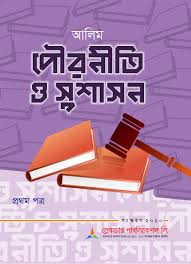 বিসমিল্লাহির রাহমানির রাহিম
আজকের পাঠে সবাইকে স্বাগতম
শিক্ষক পরিচিতি
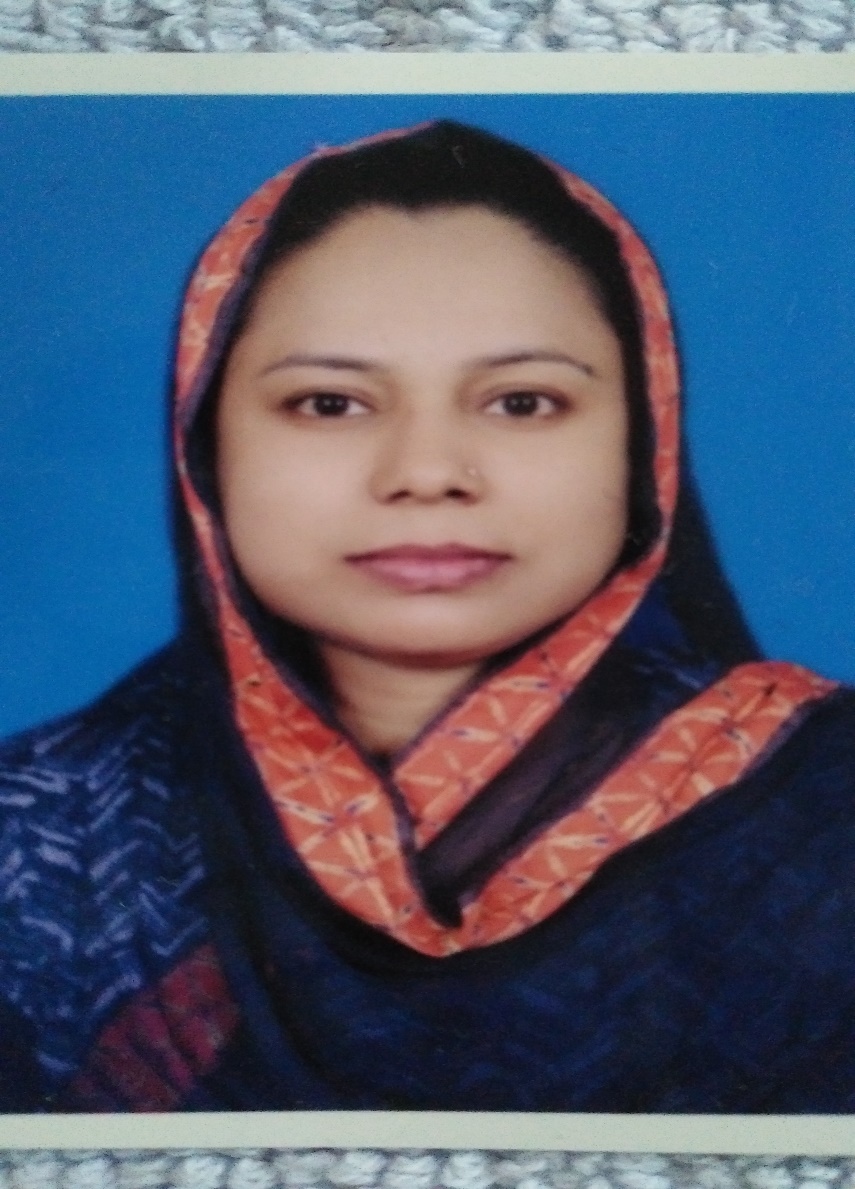 নামঃ   নাজনীন হক			 
পদবিঃ  প্রভাষক (রাষ্ট্রবিজ্ঞান )	 ইসলামপুর (কালিপুর ) এম .আই. ফাযিল মাদ্রাসা। 
ভৈরব, কিশোরগঞ্জ ।
বিষয় পরিচিতি
শ্রেণি –আলিম ১ম বর্ষ
বিষয়- পৌরনীতি ও সুশাসন ১ম পত্র  
অধ্যায় -১ম অধ্যায়
পূর্বজ্ঞান যাচাই
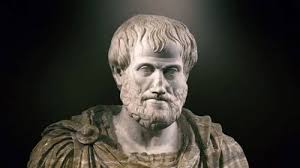 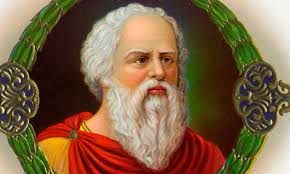 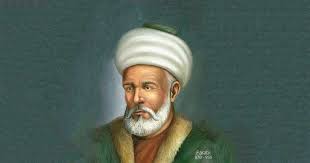 রাষ্ট্রদার্শনিক অ্যারিস্টটল
রাষ্ট্রদার্শনিক   সক্রেটিস
রাষ্ট্রদার্শনিক আল ফারাবী
পাঠ পরিচিতি
আজকের পাঠ- পৌরনীতির ধারণা ও সংজ্ঞা এবং এর বিষয়বস্তু ও পরিধি।
শিখনফল
এ পাঠ শেষে শিক্ষার্থীরা ……
পৌরনীতির  উৎপত্তি সম্পর্কে ধারণা লাভ করতে পারবে।
পৌরনীতির সংজ্ঞা বিশ্লেষণ করতে পারবে। 
পৌরনীতির পরিধি বর্ণনা করতে পারবে।
পৌরনীতির উৎপত্তি
পৌরনীতির ইংরেজী প্রতিশব্দ হচ্ছে ‘সিভিকস’( civics )।শব্দটি ল্যাটিন শব্দ ‘সিভিস’(civis ) যার অর্থ নাগরিক (citizen) এবং ‘সিভিটাস’( civitas )যার অর্থ নগররাষ্ট্র ( city State )।সুতরাং শব্দগত অর্থে পৌরনীতি হলো নগররাষ্ট্রে বসবাসরত নাগরিকদের আচরণ ও কার্যাবলি সংক্রান্ত বিজ্ঞান।

আবার, সংস্কৃত ভাষায় নগরকে ‘পুর বা পুরী’ এবং নগরের অধিবাসীদের বলা হয় ‘পুরবাসী’।এ জন্যই নাগরিক জীবনের অপর নাম ‘পৌর জীবন’ এবং নাগরিক জীবন সম্পর্কিত বিদ্যার নাম ‘পৌরনীতি’
প্রামাণ্য সংজ্ঞা
অধ্যাপক E.M.White-এর মতে,civics is the subject the       deals with everything appertaining to citizenship(নাগরিকতার সাথে জড়িত সকল প্রশ্ন সম্পর্কে যে শাস্ত্র আলোচনা করে, তাই পৌরনীতি। 
       F.I.Gloud-মতে,civics is the study of institutions,habits,activities and spirit by means of which a citizen may perform the duties and receive benefits of membership in a political community.(যে সকল প্রতিষ্ঠান ,অভ্যাস এবং কার্যাবলি দ্বারা মানুষ নিজ নিজ রাজনৈতিক সমাজের প্রতি দায়িত্ব ও কর্তব্য পালন করে এবং অধিকার ভোগ করে,সে সমস্ত প্রতিষ্ঠান ,অভ্যাস এবং কার্যাবলির পর্যালোচনাই হচ্ছে পৌরনীতি।
পরিশেষে বলা যায় যে,যে শাস্ত্র নাগরিক হিসাবে  মানুষের আচার-আচরণ,কার্যাবলি এবং বিভিন্ন জাতীয় ও আন্তর্জাতিক প্রতিষ্ঠান সম্পর্কে আর্দশ নাগরিক জীবনের জ্ঞানদান করে তাই পৌরনীতি।
পৌরনীতির পরিধি ও বিষয়বস্তু
পৌরনীতির পরিধি ও বিষয়বস্তু যেসব বিষয় নিয়ে আলোচনা করে তা হলো- 
নাগরিক বিষয়ক
নাগরিকদের অধিকার ও কর্তব্য 
রাষ্ট্র ও রাজনৈতিক প্রতিষ্ঠান 
রাজনৈতিক তত্ত্ব 
সমাজ সম্পর্কিত বিষয় 
সামাজিক প্রতিষ্ঠান সম্পর্কিত বিষয়
সমাজ ও রাষ্ট্রের বিমূর্ত বিষয় 
নাগরিকদের অতীত,বর্তমান ও ভবিষ্যৎ 
মানব সভ্যতার আদি সংগঠন 
রাজনৈতিক মতবাদ 
বিভিন্ন রাজনৈতিক ঘটনা 
নাগরিকতার স্থানীয় দিক 
নাগরিকতার জাতীয় দিক 
নাগরিকতার আন্তর্জাতিক রুপ 
সাংবিধানিক অগ্রগতিবিষয়ক আলোচনা
একক কাজ
প্রশ্ন- ‘ পৌরনীতির’ সংজ্ঞা লিখ।
যে শাস্ত্র নাগরিক হিসাবে  মানুষের আচার-আচরণ,কার্যাবলি এবং বিভিন্ন জাতীয় ও আন্তর্জাতিক প্রতিষ্ঠান সম্পর্কে আর্দশ নাগরিক জীবনের জ্ঞানদান করে তাই পৌরনীতি।
দলীয় কাজ
প্রশ্ন-সংক্ষেপে পৌরনীতির ৩টি পরিধি ও বিষয়বস্তু লেখ।
পৌরনীতির ৩টি পরিধি ও বিষয়বস্তু  হলো –
১।নাগরিক অধিকার ও কর্তব্য নিয়ে আলোচনা করে।
২। বিভিন্ন রাজনৈতিক মতবাদ  নিয়ে আলোচনা করে।
৩।সমাজ সম্পর্কিত বিষয়ে আলোকপাত করে।
মূল্যায়ন
প্রশ্ন-ইংরেজী ‘civics’ শব্দটির উৎপত্তি কোন ভাষা থেকে?
(ক)গ্রিক	 (খ)ইতালিয়ান		 (গ)ল্যাটিন	 (ঘ) ফার্সি
উঃ-গ
প্রশ্ন-পৌরনীতি  কোন ধরনের সংগঠন বা প্রতিষ্ঠান ?
(ক)সামাজিক	 (খ) রাজনৈতিক   (গ) ধর্মীয়   (ঘ) সাংস্কৃতিক
উঃ-খ
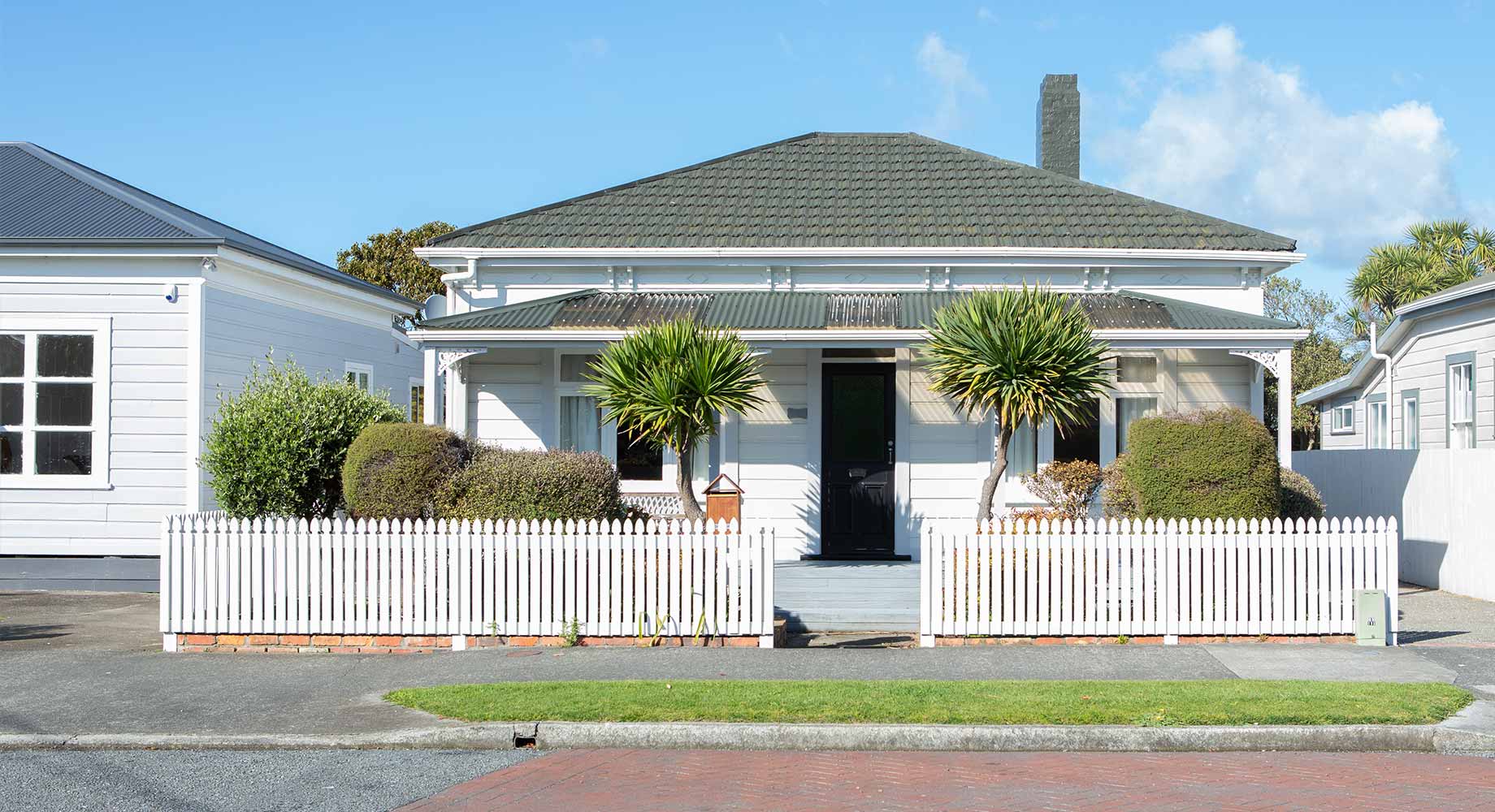 বাড়ির কাজ
পৌরনীতির বিষয়বস্তু সুনাগরিক তৈরিতে কতটা সহায়ক বলে মনে কর? মতামত দাও।
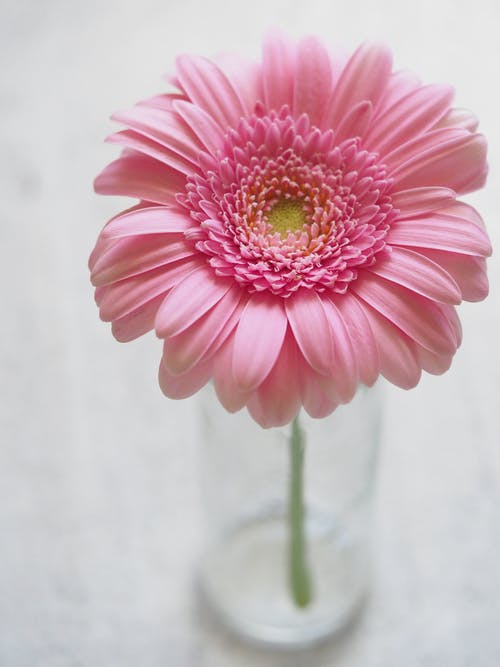 সবাইকে ধন্যবাদ